Звук  Л
в  предложениях
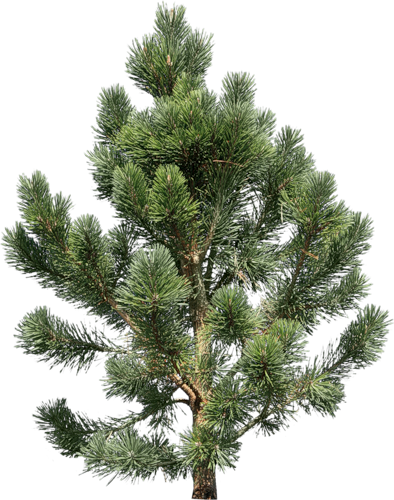 У ёлки иголки колки.
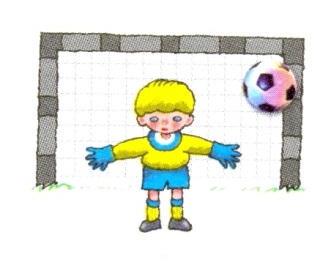 Володя любит  футбол.
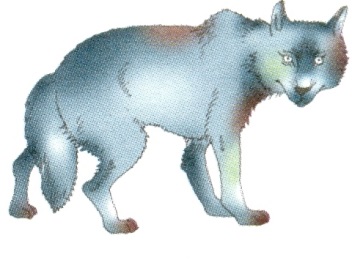 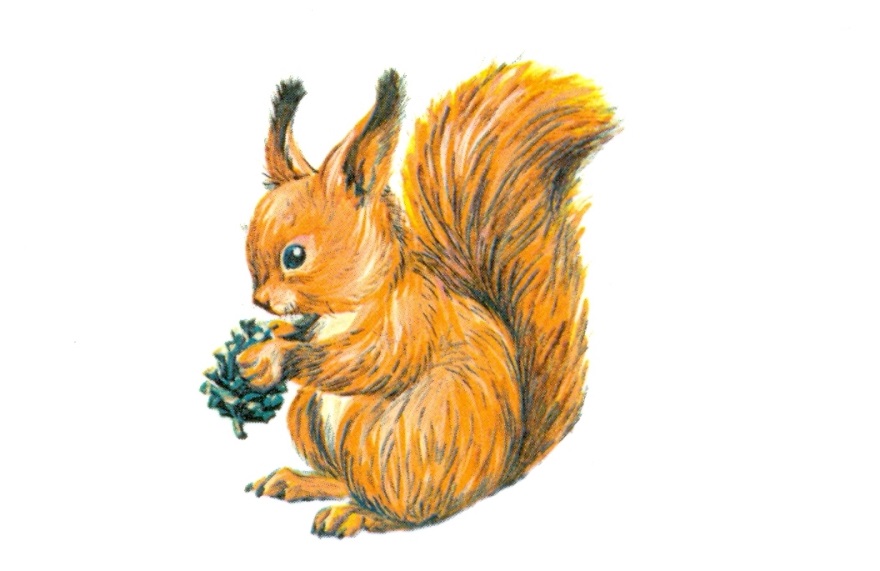 Волк увидел белку.
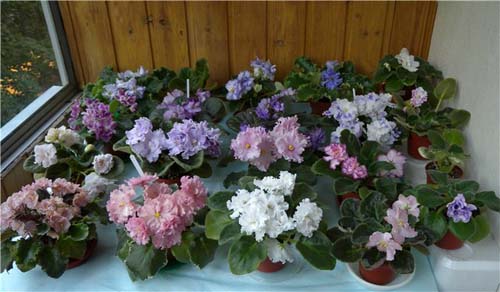 На балконе фиалки.
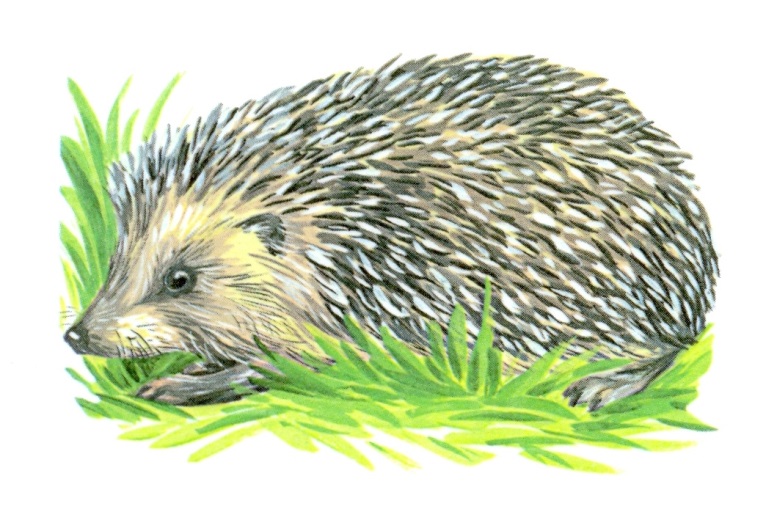 Ползун ползёт,
иголки везёт.
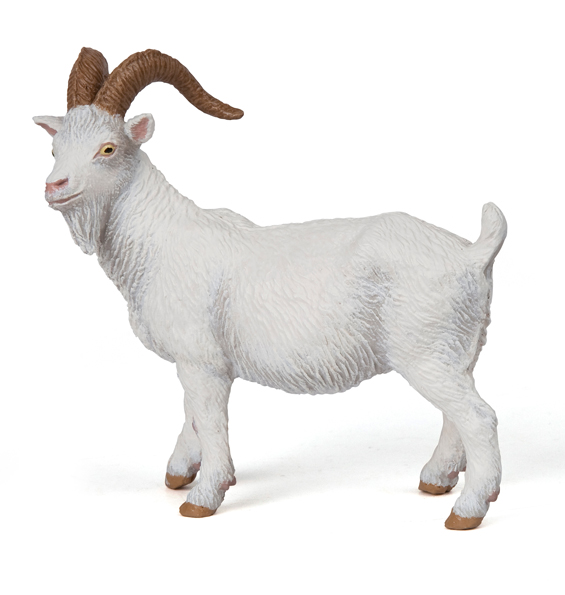 Как у бабушки козёл ,
Ох и умный был!
Он и воду носил,
Он и печку топил.
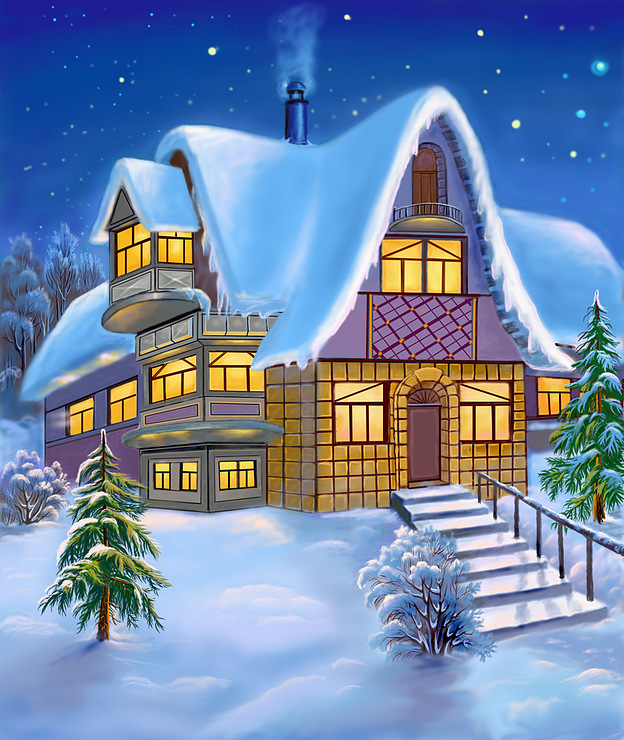 Наступила зима.
Выпало много снегу. 
Снег лежал на земле,
на ёлках, на крышах 
домов. 
На улице было холодно. 
В доме было тепло – 
там горел свет 
и топилась печь.
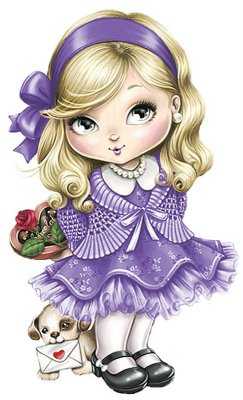 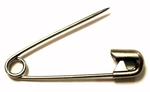 Лена искала булавку.
А булавка упала под лавку.
Под лавку залезть было лень.
Искала булавку весь день.
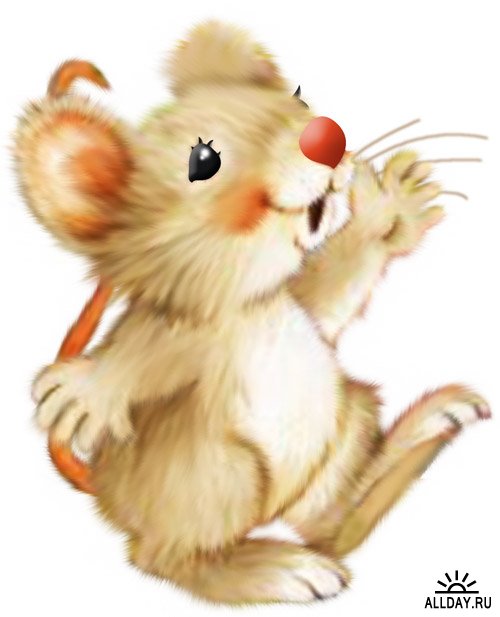 Мышка весело жила.
На пуху в углу спала.
Ела мышка хлеб и сало,
Но всё мышке было мало.
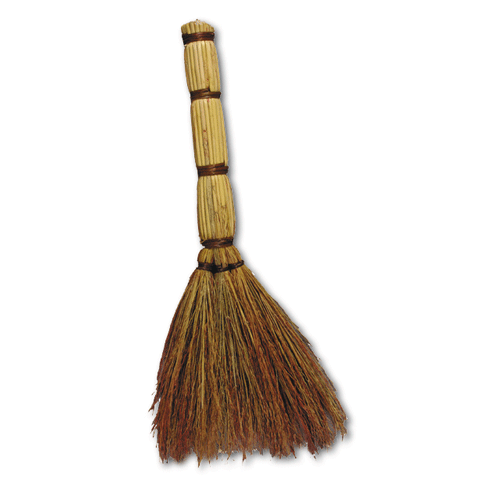 Веник пол подметал.
Веник очень устал.
Он чихнул, он зевнул
И тихонько лёг под стул.
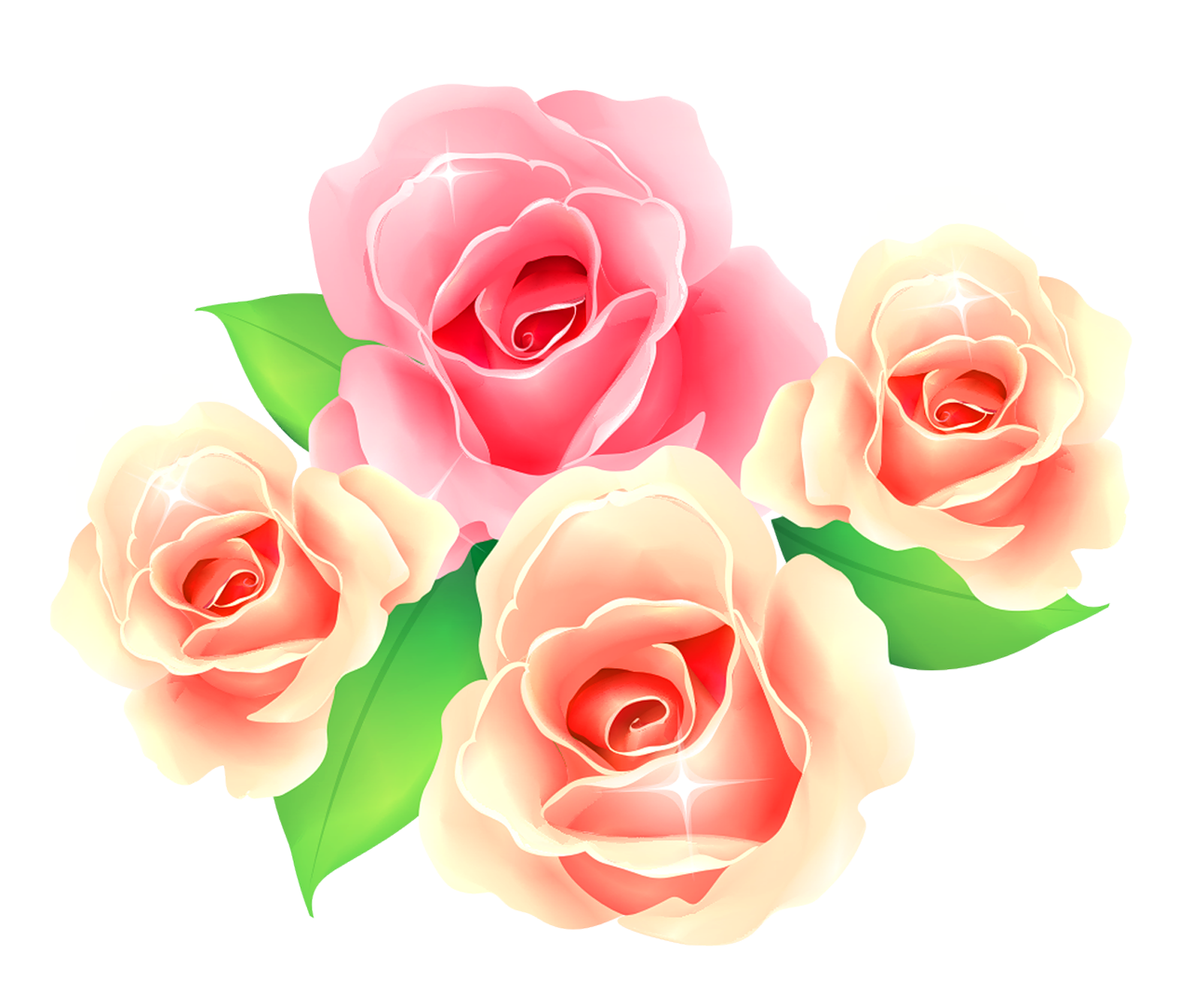 Молодцы!